Introduction
Information management and security 
UFCFHU-30-2

Level 5

30 Credits
Information management and security Week 1
Intro
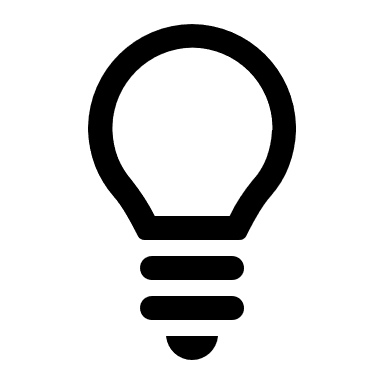 Monday
01
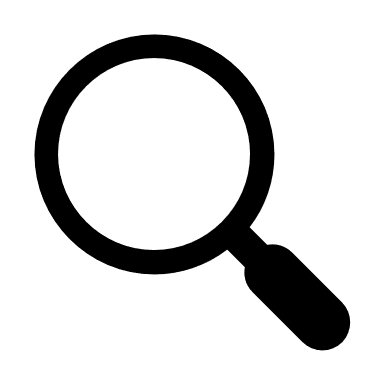 02
Wednesday
03
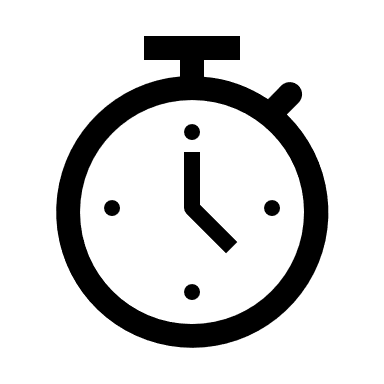 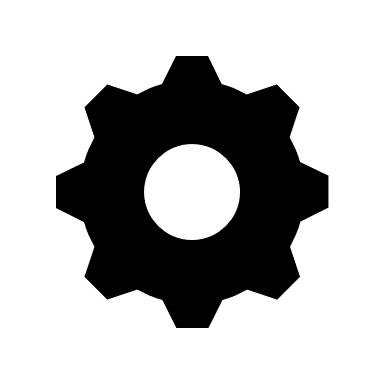 04
Tuesday
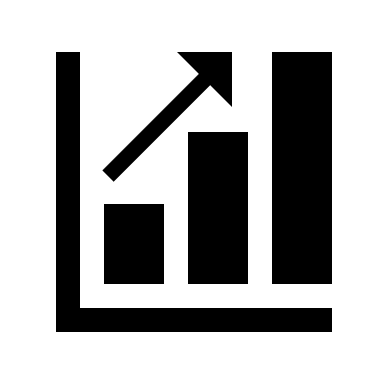 05
06
Thursday
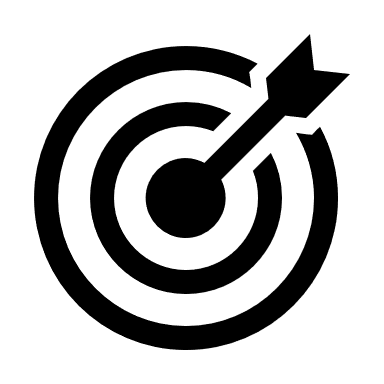 Friday
Today’s topics
Scenarios
The Key Concepts and Benefits of InfoSec Management
Scenarios
Scenarios
This week, and probably for the first part of our next week we will be role playing!

Each of you will approach your work this week from the perspective of a CISO for a specific organisation or type of organisation, which I will give you

Try to think of what we cover this week as your character would. 

There is a good reason for this, which will become clear later
Scenarios
First pick a CISO! 
https://pickerwheel.com/
Scenarios
Your first task which you will work on is to write an Information Security Plan for your organisation, which you will work on through the week.
We will review several examples InfoSec plans to give you an idea of what to aim for. 
Alongside your InfoSec Plan, you will produce a 30 minute presentation which you will deliver to the class
We will then discuss the next part of the task… 😉
Scenarios
Your first task which you will work on is to write a description of your organisation – try to bring the scenario to life and make it as realistic as possible.  In other words, create a backstory. 
Tell us about your imaginary organisation
Size
Location
Staff numbers
Imagine you are writing a Wikipedia entry for your org – what would be in it?
Create your wiki entry in a word document to refer back to later 
During the week, you will use your document to help you create an Information Security Plan for your organisation.
We will review several examples InfoSec plans to give you an idea of what to aim for. 
Alongside your InfoSec Plan, you will produce a 30 minute presentation which you will deliver to the class on Friday
We will then discuss the next part of the task… 😉
The Key Concepts and Benefits of InfoSec Management
What is it and why is it good?
Protecting your Organisation
Understand your Organisation
What is your organisational objectives?
What level of Risk tolerance do you have?

Protecting your organisation
Organisational Assets
Revenue and overall financial position
Reputation
Resilience
Regulatory environment
Protecting your Organisation
Organisational Assets
Information
IP
Customer Data
Employee Data
Branding and Reputation – what makes your organisation unique – your USP?
Physical
Software
Protecting your Organisation
Have you heard these before?
Protecting your Organisation
Security should be treated as an investment
Security should enable organisational change
Everyone -  EVERYONE - needs to buy in to the program
InfoSec Principles
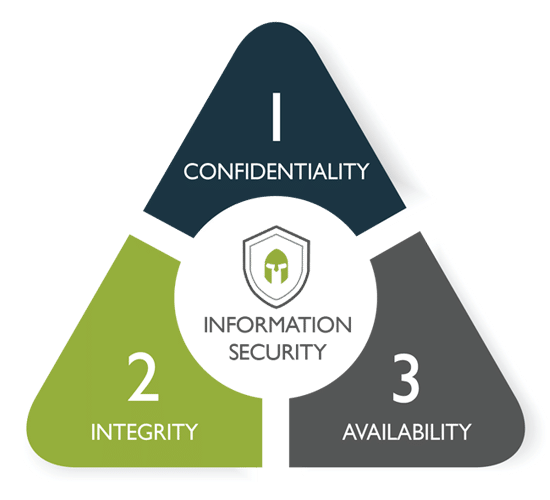 Foundational concept in InfoSec

Hello again to our old friend, the CIA triad
InfoSec Principles
Identification and Authentication
You are who you say you are and we checked
Authorization
You have the right to do what you are doing
Non-repudiation
Once you have done something, you can’t then go back and say it wasn’t you
E.g.: sender and receiver can’t deny info wasn’t sent of received
Accounting
Recording activities to ensure compliance with rules

This list is far from exhaustive but provides a good from which to build. 
Can you think of anything you would add?
InfoSec Principles
Security design principles – where to learn more…
Saltzer and Schroeder – “The Protection of Information in Computer Systems”, 1975
OECD – “OECD Guidelines for the Security of Information Systems and Networks” 2015
NIST – 
“Generally accepted principles and practises for securing Information Technology Systems – 800-14”
“Engineering principles for Information Technology Security – 800-27”
OWASP – “Security by Design Principles”
Governance
Governance
IT Governance Objectives
Properly run, IT can and should deliver value to the organisation 
IT Risks are mitigated through applying security controls

InfoSec Governance Objectives
Aligns with and supports organisational objectives
Understand and manage risks
Manage resources
Reports back on performance and optimise where required
Governance
Guidance
Generic term to describe the documentation produced by an org describing what needs to be done and how it will be accomplished
Policies – Corporate, high-level thinking developed by senior management and set the overall direction of the organisation
Procedures – break down the policies into step-by-step instructions for implementation, written by middle management. Complex passwords may be a policy, but the procedure would tell you what that should look like. 
Standards – technical requirements for implementation. Organisations create standards to group and simplify security controls. Standards would tell you how to implement Complex Passwords, that met the requirements specified in the procedure, in Active Directory.
Baselines – describe security controls that must be applied to entire systems. 
Guidelines – optional controls – good practises and recommendations but not mandatory
Governance
Oversight
Organisations use Oversight as a means to set the direction of specific initiatives and to monitor how they perform over time. Committees can provide this oversight. 
Cross department or cross discipline Committees can provide invaluable diversity of thought and input from a variety of stakeholders, groups, departments or individuals from across the organisation.
Governance
Oversight
Strategy committees are typically board-level that provide strategic direction to the organisation
General IT strategy committees with IT security responsibility
Some organisations have a specific security strategy committee
Steering committees are usually C-Level and assist senior managers with implementation of strategic direction
Audit committees – responsible for financial reporting and other areas such as risk management
Change control boards – senior management committee who authorise, or reject, system changes
Governance
Security Management Roles
CISO – senior exec in charge of InfoSec for entire organisation
Security Architects – develop and manage security controls across multiple/all business units
Security Engineers - implement controls designed by the architects
Security Operations – Oversee daily operation of security controls
Compliance – ensure organisations meet regulatory compliance obligations 
Internal Audit – focussed on evaluating and reporting on organisations management of resources, controls and processes
Risk Management
Understand risks to the organisation and reduce the potential impact of those risks to manageable levels
Key takeaway is that you never eliminate risk entirely but you can reduce it through management
Understand your risks and your organisations approach to and appetite for risk
Risk Management
Basic principles of Risk Management
Avoidance – for example, avoiding using old, unsupported equipment on the network edge
Transference – for example, outsourcing risk through outsourcing your stack to a cloud provider
Mitigation – minimising risk through the use of countermeasures and security controls
Acceptance – if the cost of mitigating the risk is too high, or is higher than the potential impact of the risk happening, your organisation may just choose to accept the risk.
Risk Management
Assessing Risks
Identify vulnerabilities
Identify threats
Determine likelihood
Determine impact
Determine risk
Report
Select appropriate Controls
For more information, check NIST Special Publication 800-30
Compliance
Organisations manage compliance through Control Frameworks

Control Frameworks
Organise and align security controls
Design information security programs
Audit the implementation of controls
Compliance
The need for Compliance could include
Legislative or regulatory purposes 
Industry, governing partners or trade groups – BNFL protecting the infrastructure of the country’s nuclear power stations
To satisfy contractual requirements of business partners – Airbus with their suppliers
Build a competitive advantage – demonstrating compliance to a specific framework, such as ISO27001 can demonstrate to clients how their information will be protected. 
Good/Best Practises
Compliance
Auditing for compliance
Check periodically how well they comply with that framework and how that is demonstrated to third parties
Determine level of compliance
Identify gaps in control implementation
Determine effectiveness of controls

Auditing should be performed by external bodies or individuals
Compliance
Some regulations international organisations may wish to comply with are
HIPAA – Health insurance Portability and Accountability Act
SOX – Sarbanes Oxley – for financial data 
GDPR – General Data Privacy Regulations
Compliance
An industry specific compliance framework that international organisations may wish to comply with is
PCI-DSS – Payment Card Industry Data Security Standard
Compliance
Some industry standards that international organisations may wish to comply with is
BSI/ISO 27000 series
NIST – National Institutes of standards and Technologies 800 series
CIS – Center for Internet Security
Monday Tasks
Create the backstory for your scenario – use your imagination!
Search for and save examples of Information Security Plans for 4 different types of organisation
What do they have in common?
How detailed are they?
Does anything surprise you?
Create a short powerpoint, between 15 and 20 slides, on your chosen security plans
Present your powerpoint to the class in a 10 minute presentation later today

Please don’t use the same examples – try to vary your choices